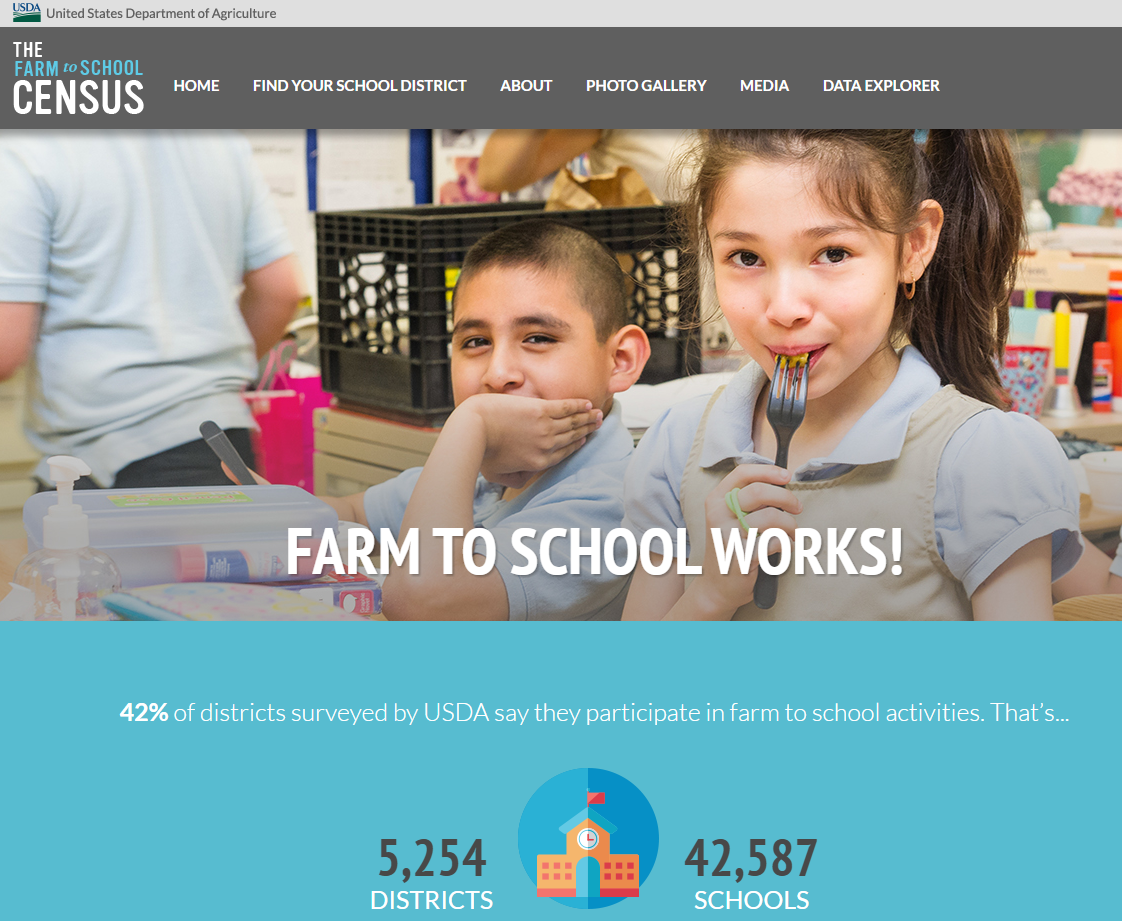 https://farmtoschoolcensus.fns.usda.gov
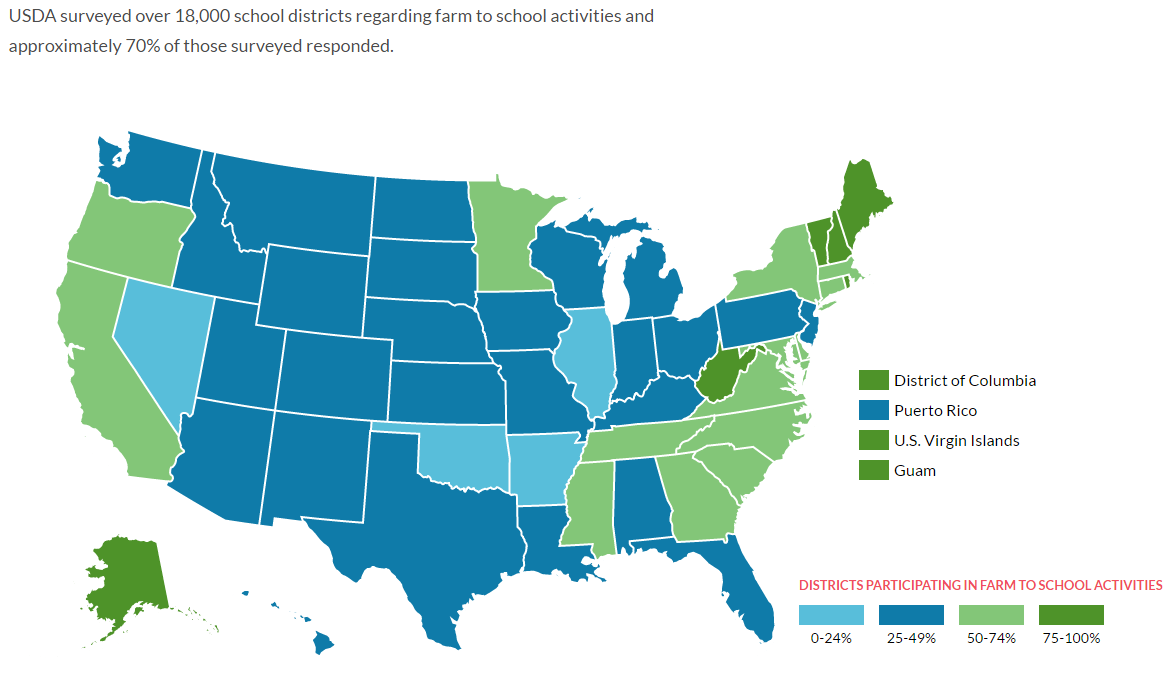 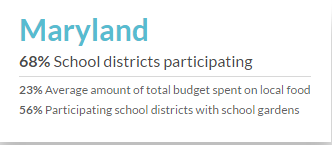 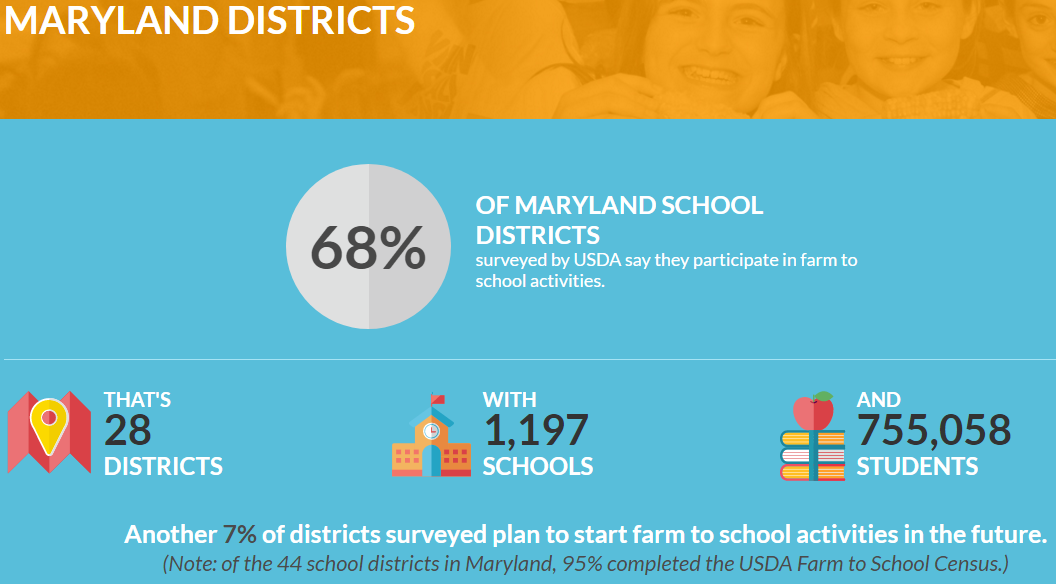 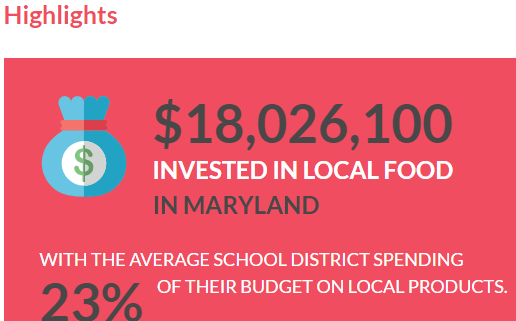 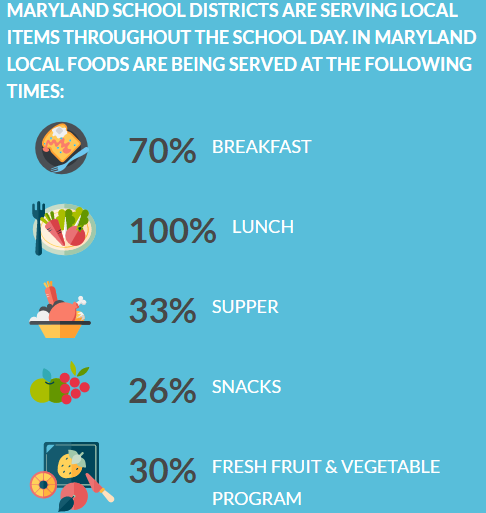 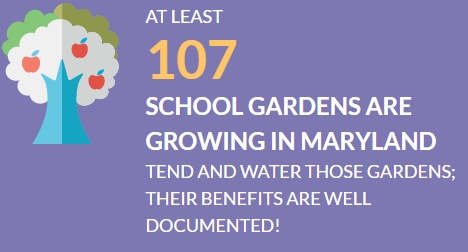 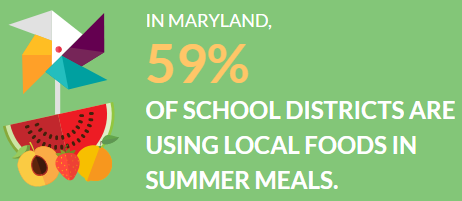 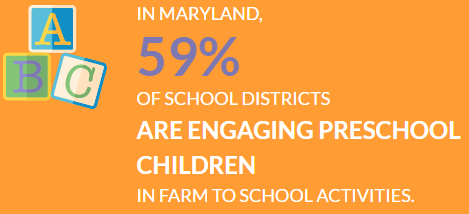